Hoy es martes el ocho de septiembre de dos mil quince.
White Board
El calentamiento: Write one sentence using 3 adjectives to describe yourself. Soy ___________, ___________ y ___________.
Pregunta influyente: Would you tell me about yourself?
Objectivo: The Student will give basic descriptions about himself. 
Actividades: 
Tarea:  
SPI’s: 1.1 C, D, F; 1.3 A
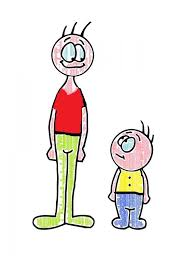 Alto/a
Bajo/a
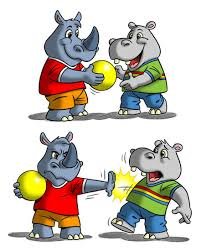 Simpático/a
Antipático/a
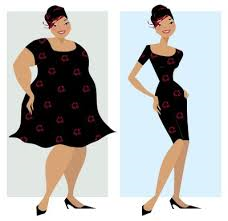 Gorda/o
Delgada/o
Guapo/a
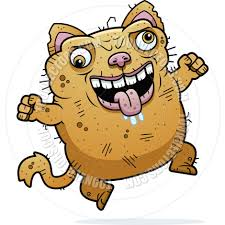 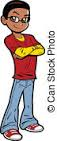 Bonita/o
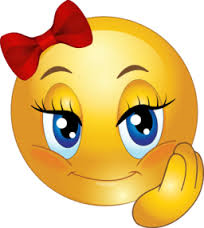 Feo/a
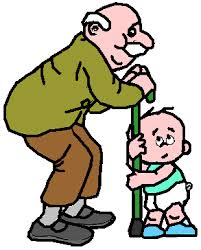 Viejo/a
Joven
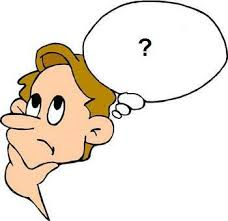 Aburrido/a
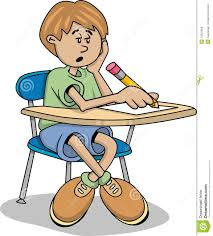 Interesante
Importante
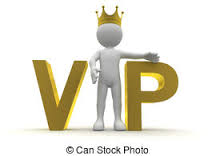 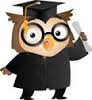 Inteligente
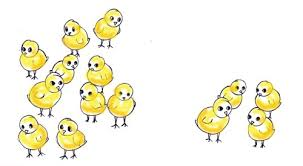 Poco/a
Mucho/a
Tonto/a
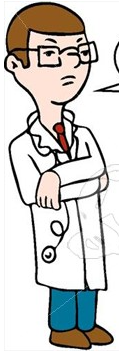 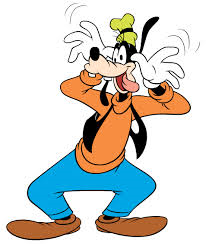 Serio/a
Morena/o
Pelirrojo/a
Rubia/o
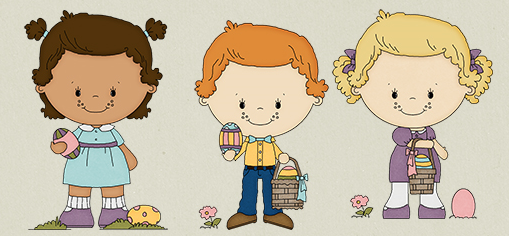 Frases importantes
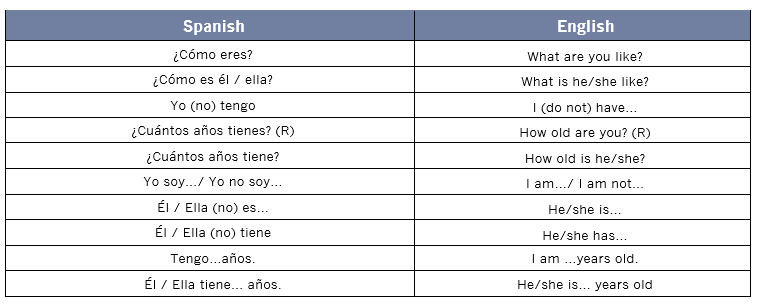 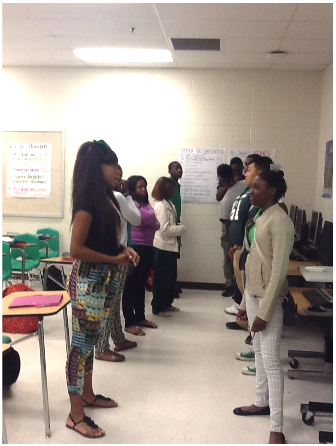 Dos líneas

Make dos líneas face to face
Describe yourself- Yo soy…
Pregunta: ¿Cómo eres tú?
Second person respods- Yo soy…
Línea dos moves over 1 persona
Repite
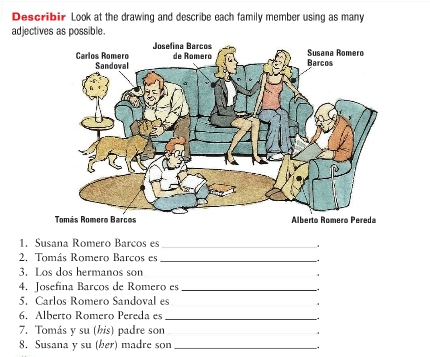